Evaluación continua del niño:apoyo administrativo
Español/Spanish
PRIMAVERA 2014
MARCO PARA LA PRÁCTICA EFECTIVA EN APOYO A LA PREPARACIÓN PARA LA ESCUELA PARA TODOS LOS NIÑOS
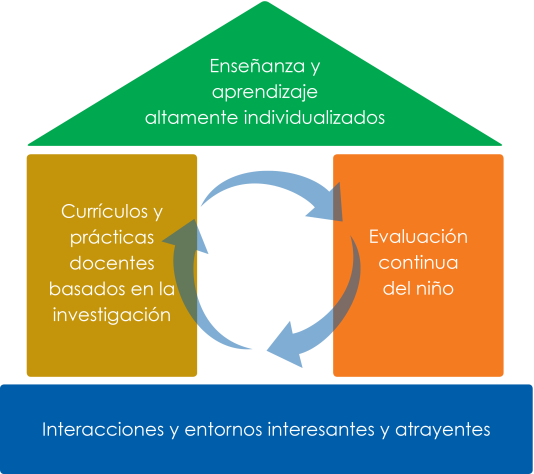 OBJETIVOS
Aprenderá lo siguiente:
Estrategias para ayudar al personal a planificar y llevar a cabo la evaluación
Cómo ayudar al personal a entender y utilizar los datos
Cómo identificar tendencias en los datos para mejorar la enseñanza y el aprendizaje a nivel de todo el programa
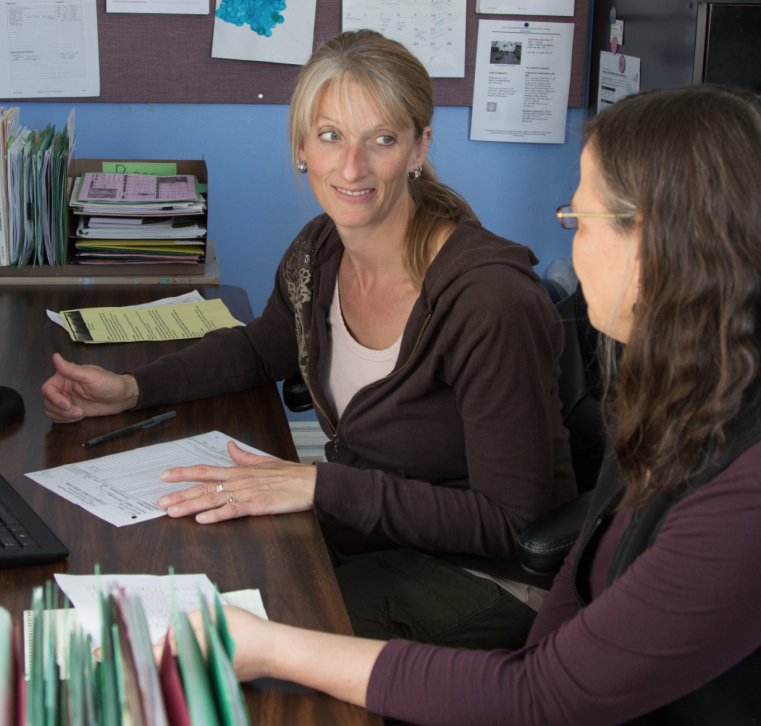 Video: Apoyo administrativo para
la evaluación continua del niño
 
Jody: toma este video de la versión vieja en KT:
https://mcguirk.ncqtl.washington.edu/kt/browse.php?fFolderId=1835
VIDEO: Apoyo administrativo para la evaluación continua del niño
El apoyo administrativo FORTALECE los programas
Los líderes del programa:
Alientan al personal a planificar la evaluación continua.
Ayudan al personal a desarrollar y mejorar la recopilación de datos.
Orientan al personal en el uso de los datos para mejorar la enseñanza.
Utilizan las tendencias en los datos colectivos o agrupados para mejorar el aprendizaje a nivel de todo el programa.
Crear una cultura de indagación
Curiosidad
Reflexión
Pensamiento sistémico
Abrazar el cambio
Utilizar los comentarios constructivos
Tolerancia al fracaso y la vulnerabilidad
Estrategias PARA APOYAR la evaluación continua del niño
Proporcionar tiempo, materiales, equipos.
Ofrecer capacitación, asistencia y recursos.
Individualizar la asistencia: mentoría, asesoramiento o supervisión reflexiva.
Alentar el apoyo de los compañeros.
Proporcionar liderazgo para identificar y abordar las tendencias en los datos a nivel de todo el programa.
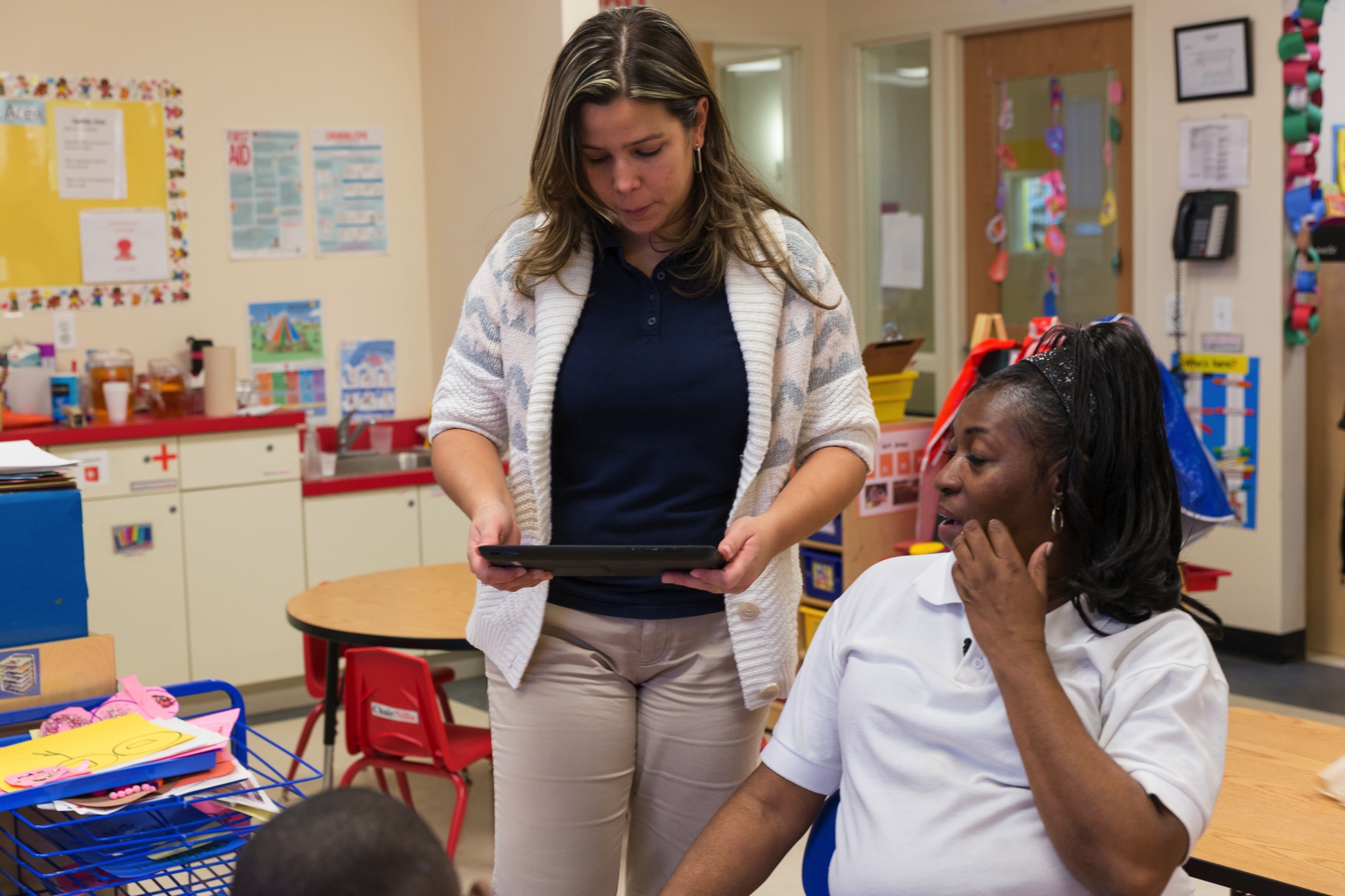 Apoyo para la evaluación continua del niño: cómo comenzar
Apoyo para la evaluación continua del niño: fortalecer las HABILIDADES
USAR LOS DATOS PARA INFORMAR EL 
APOYO AL PERSONAL
Plan de acción de preparación para la escuela
AGRUPar datos
Organizar, compilar los datos disponibles
Combinar los datos de varias mediciones en un todo
Se pueden resumiren tablas, cuadros o gráficas
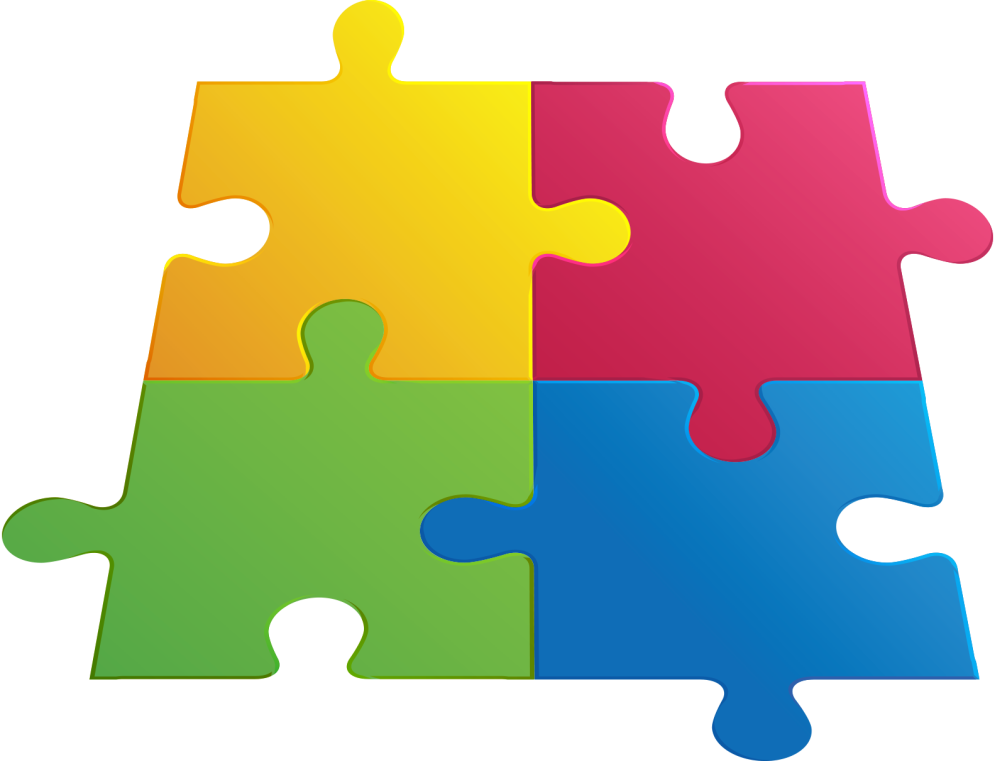 DesAGRUPAR
Separar en partes o grupos
Niños de 4 años
Niños de 3 años
Asistencia
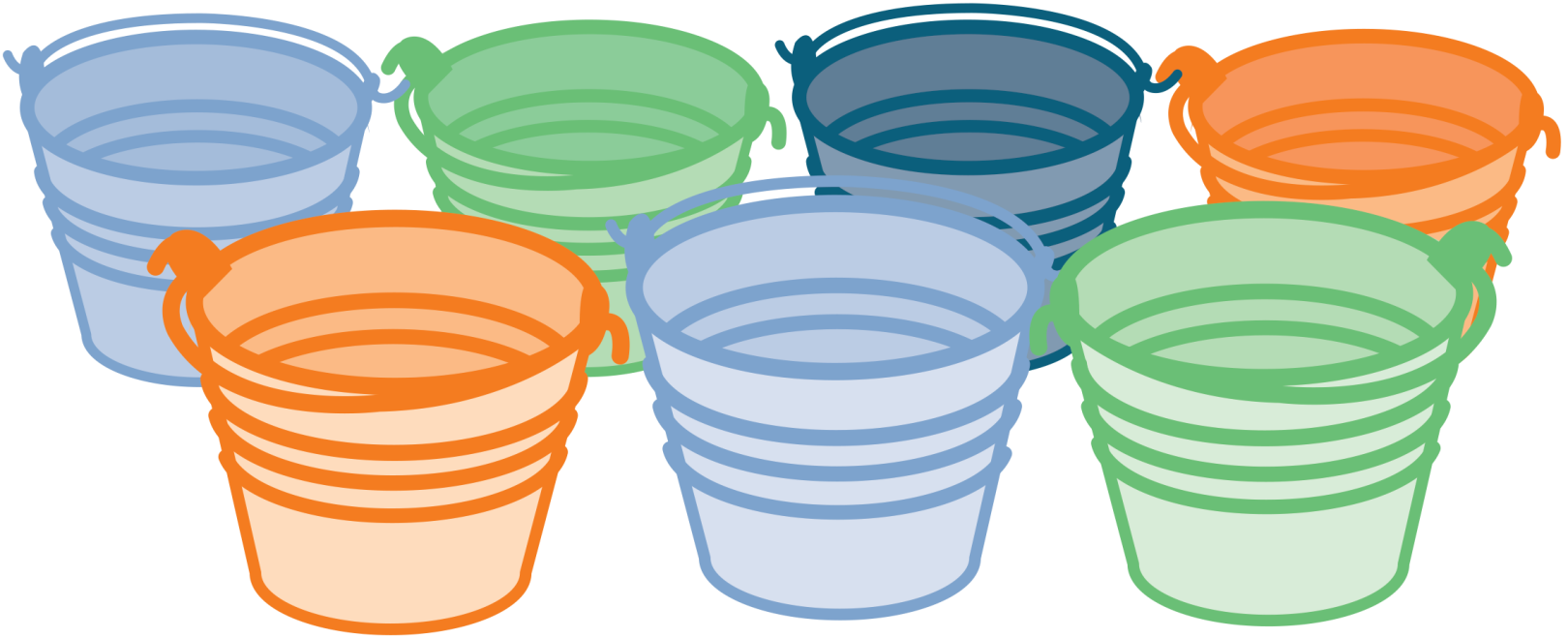 Apoyo para la evaluación continua del niño: ver la perspectiva global
Otoño
Invierno
14
12
10
8
6
4
2
0
Todos los niños
Niños que aprenden en dos idiomas (DLL)
Niños que solo hablan inglés
El APOYO ADMINISTRATIVO EN el ciclo evaluación-instrucción
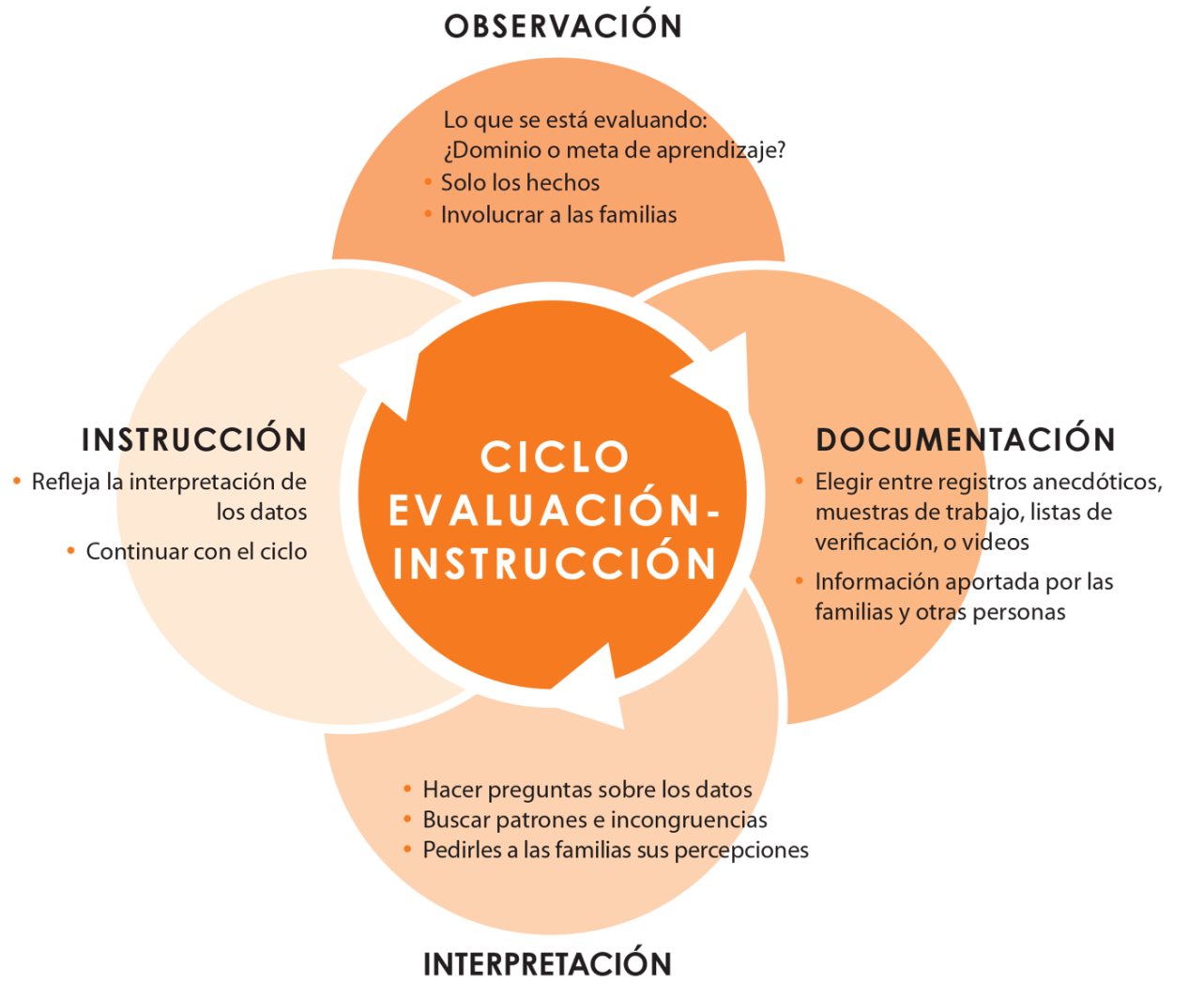 Video: La importancia del apoyo administrativo
VIDEO: La importancia del apoyo administrativo
Resumen:apoyo administrativo
Proporcionar capacitación, asistencia y recursos.
Ayudar al personal a planificar y llevar a cabo la evaluación continua del niño.
Ayudar al personal a entender y utilizar los datos de las evaluaciones.
Proporcionar liderazgo.
Agrupar los datos de todo el programa.
Abordar las tendencias en los datos a nivel de todo el programa.
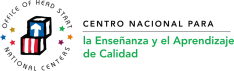 Si desea más información, escríbanos a: NCQTL@UW.EDU o llámenos al 877-731-0764

Este documento fue preparado por el Centro Nacional para la Enseñanza y el Aprendizaje de Calidad para el Departamento de Salud y Servicios Humanos de los Estados Unidos, Administración para Niños y Familias, Oficina Nacional de Head Start, con la subvención #90HC0002.
PRIMAVERA, 2014